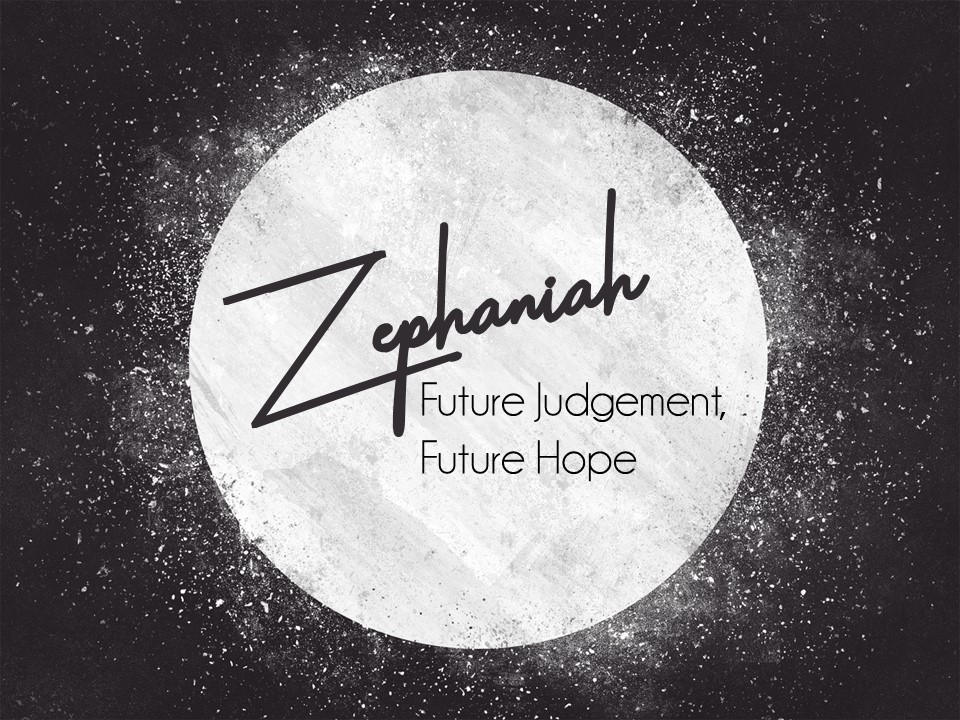 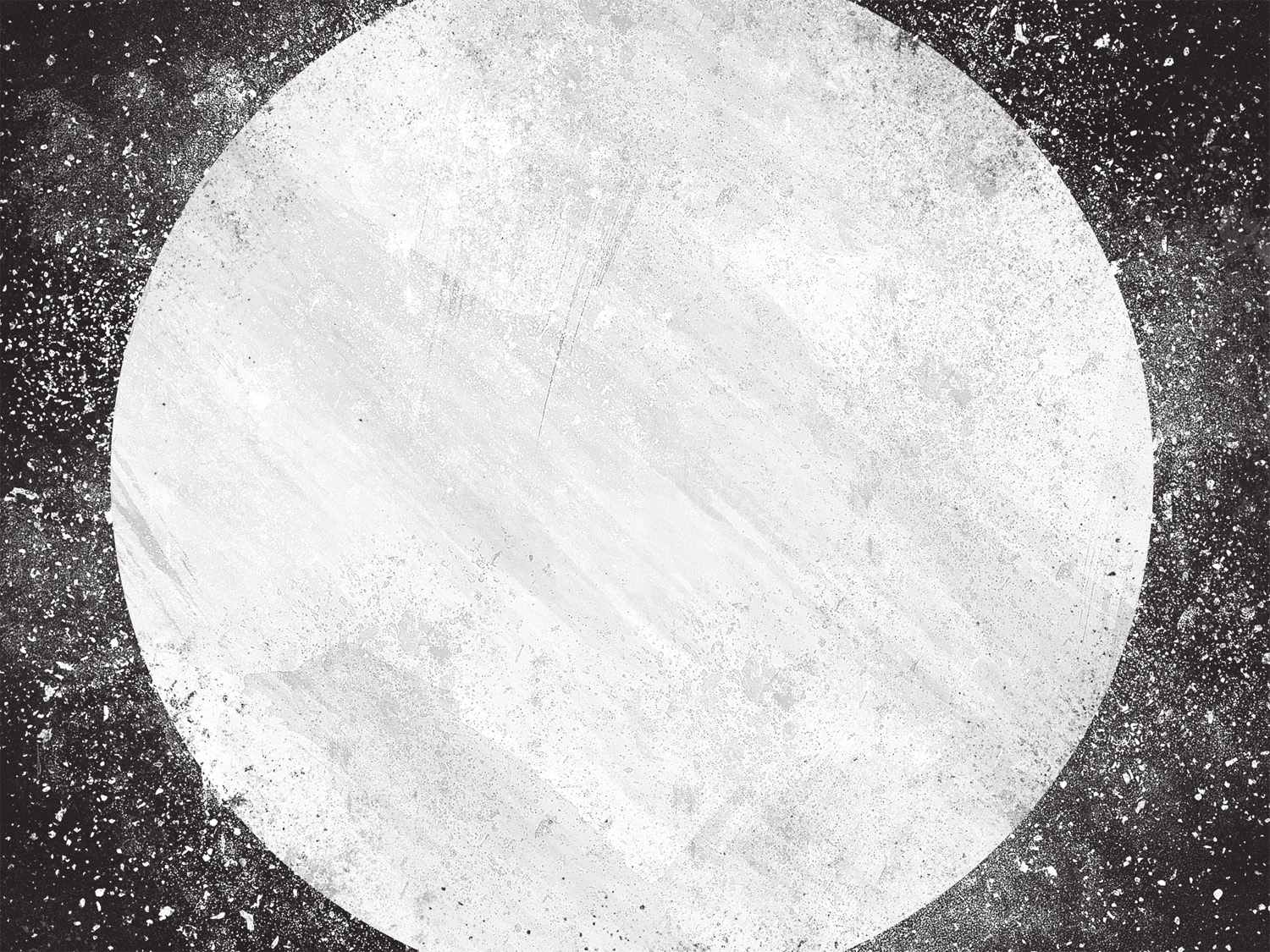 Zephaniah 1:1

1 The word of the Lord that came to Zephaniah the son of Cushi, son of Gedaliah, son of Amariah, son of Hezekiah, in the days of Josiah the son of Amon, king of Judah.
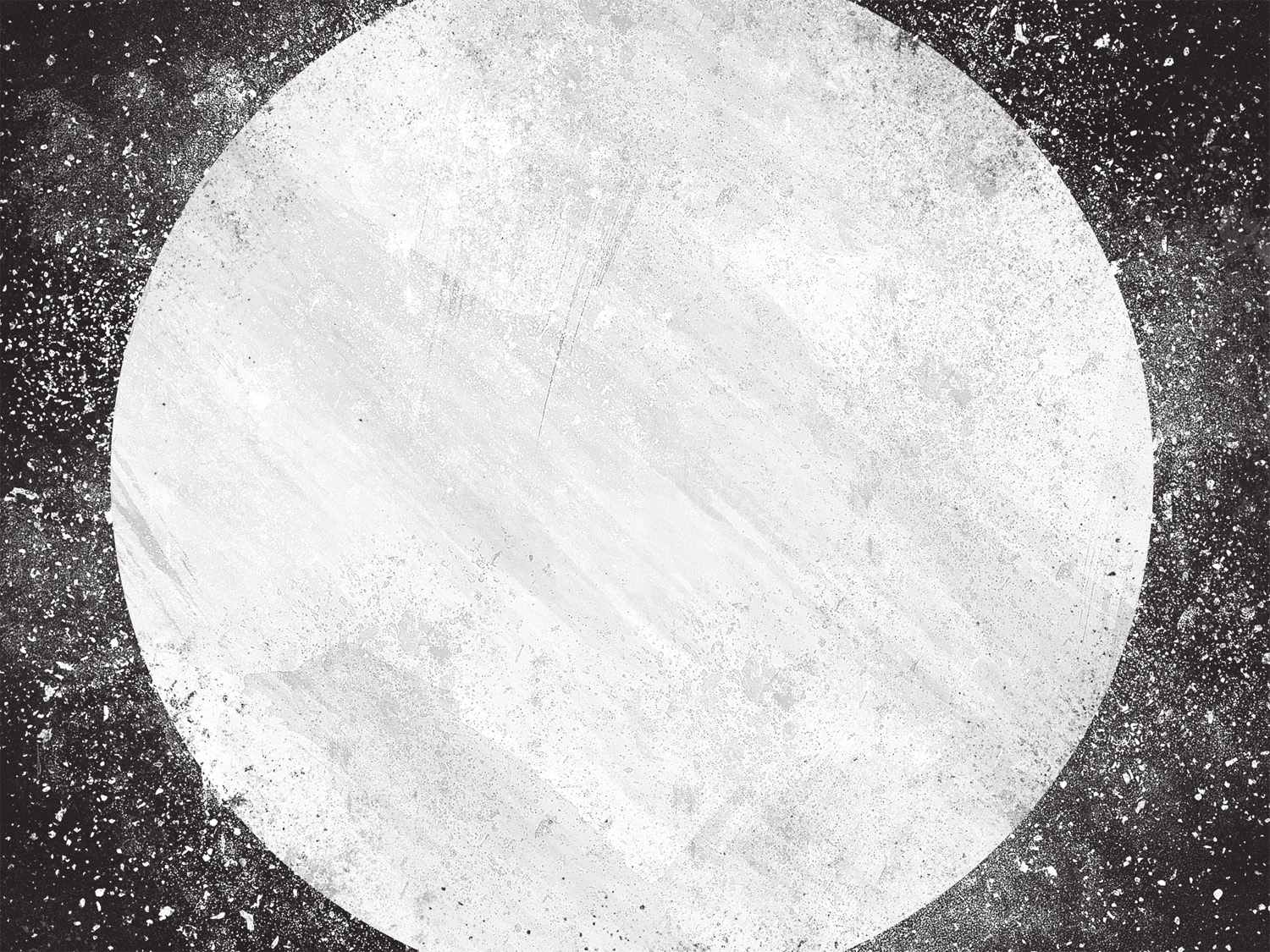 Zephaniah 1:2-4

2 “I will utterly sweep away everything from the face of the earth,” declares the Lord. 3 “I will sweep away man and beast; I will sweep away the birds of the heavens and the fish of the sea, and the rubble with the wicked. I will cut off mankind from the face of the earth,” declares the Lord. 4 “I will stretch out my hand against Judah and against all the inhabitants of Jerusalem;
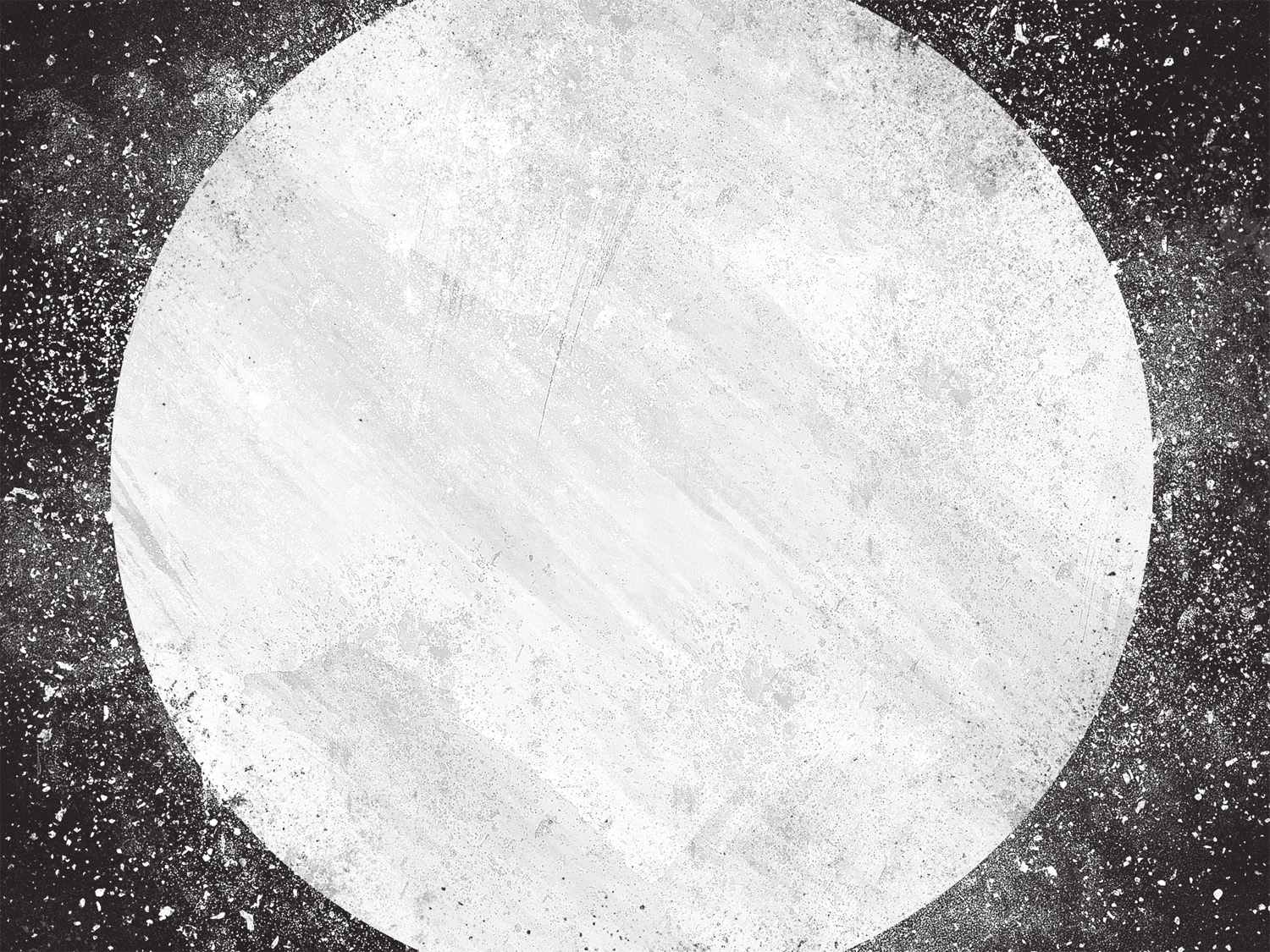 INDICTMENTS AGAINST JUDAH

Baal worship (v. 4)

Idolatrous priests (v. 4)

Pagan Worship (v. 5)

Hypocritical Worship (v. 5)

Blending in with surrounding nations (v. 7)

Injustice (v. 9)

Complacent (v. 12)

See also 3:1-7
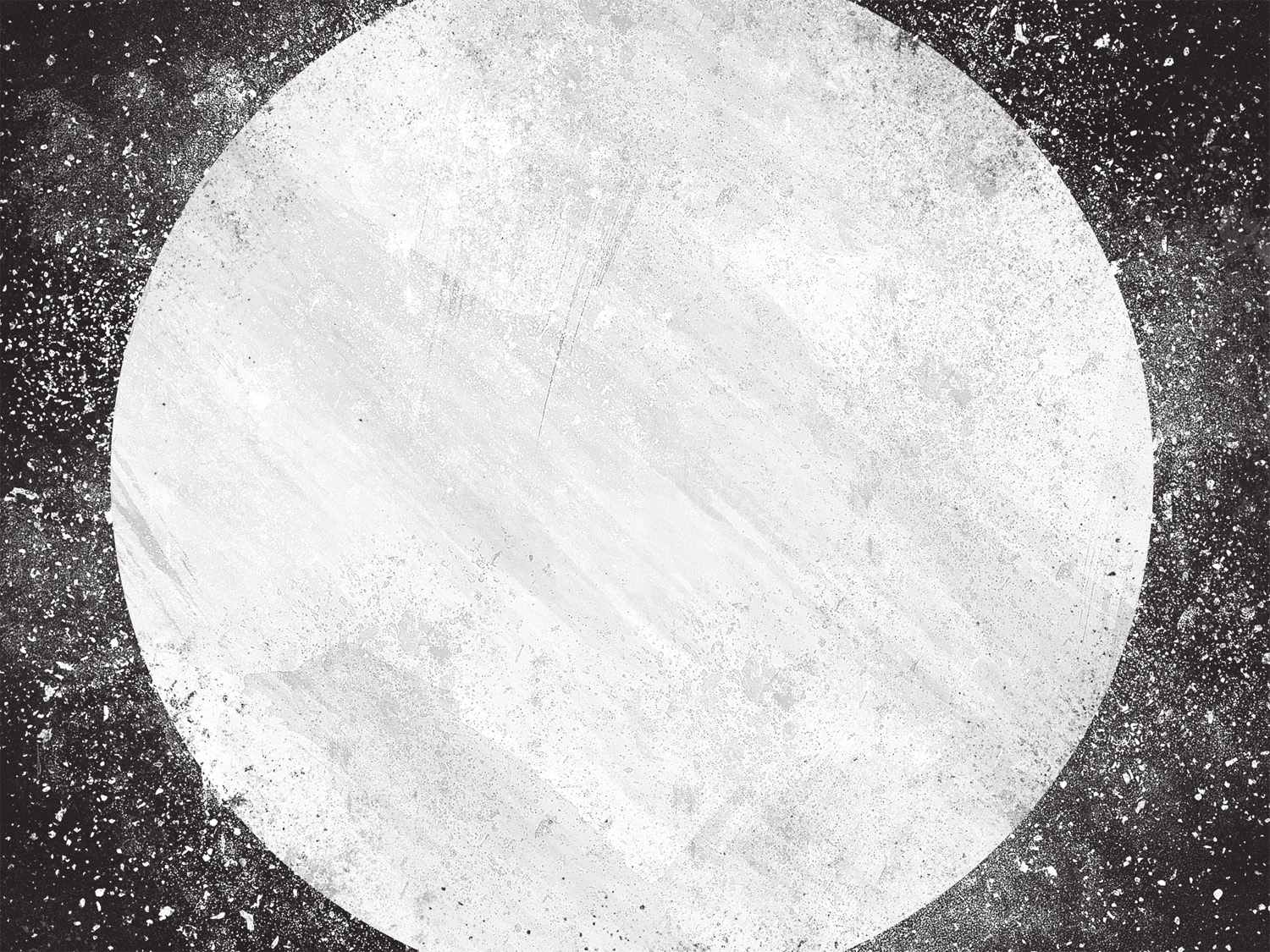 Zephaniah 1:7

Be silent before the Lord God!
    For the day of the Lord is near;
the Lord has prepared a sacrifice
    and consecrated his guests.
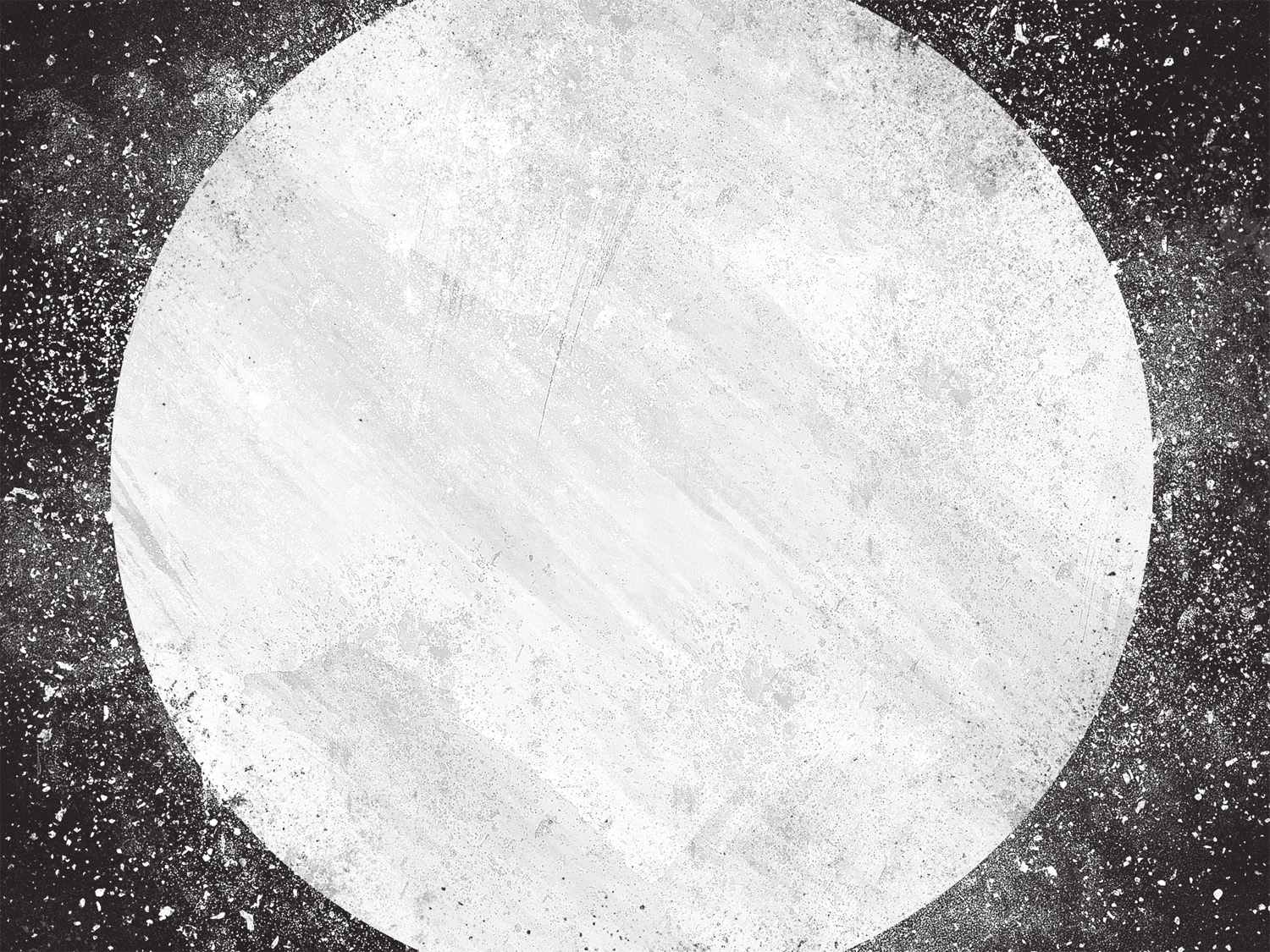 Zephaniah 1:15-16

15 A day of wrath is that day, a day of distress and anguish, a day of ruin and devastation, a day of darkness and gloom, a day of clouds and thick darkness, 16 a day of trumpet blast and battle cry
against the fortified cities and against the lofty battlements.
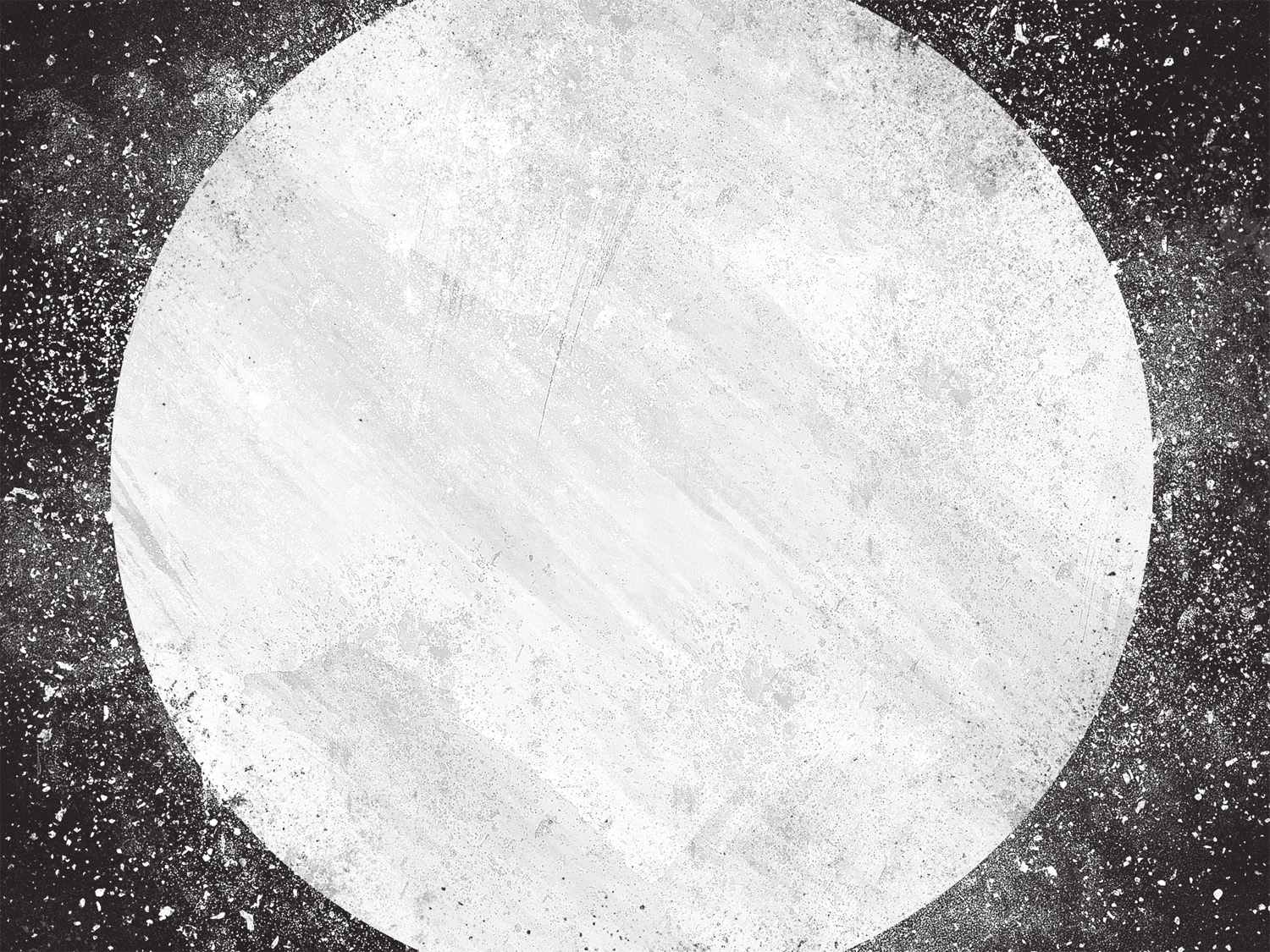 Zephaniah 2:1-2

1 Gather together, yes, gather, O shameless nation, 2 before the decree takes effect—before the day passes away like chaff—before there comes upon you the burning anger of the Lord, before there comes upon you the day of 
the anger of the Lord.
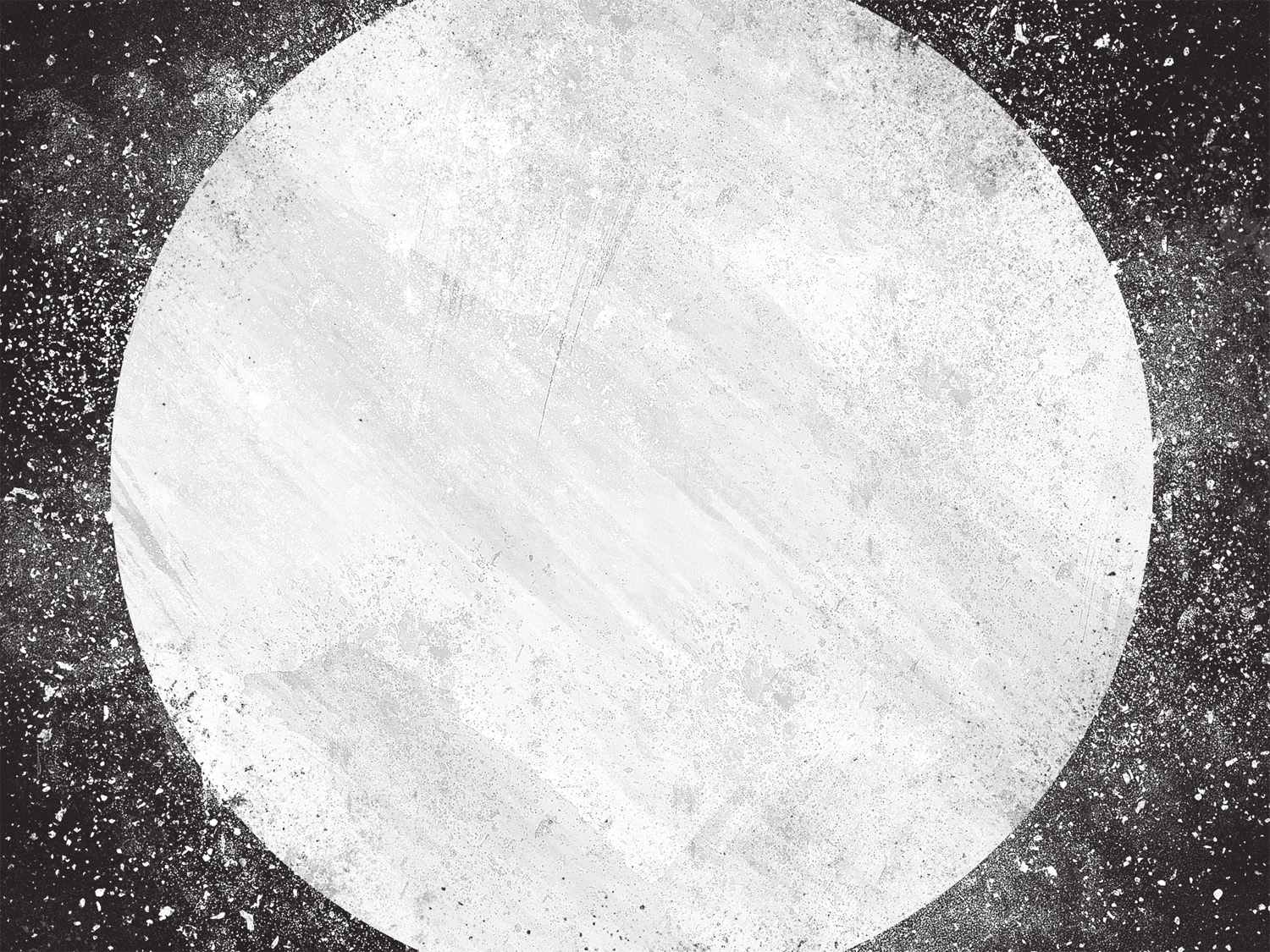 Zephaniah 2:3

3 Seek the Lord, all you humble of the land, who do his just commands; seek righteousness; seek humility; perhaps you may be hidden on the day of the anger of the Lord.
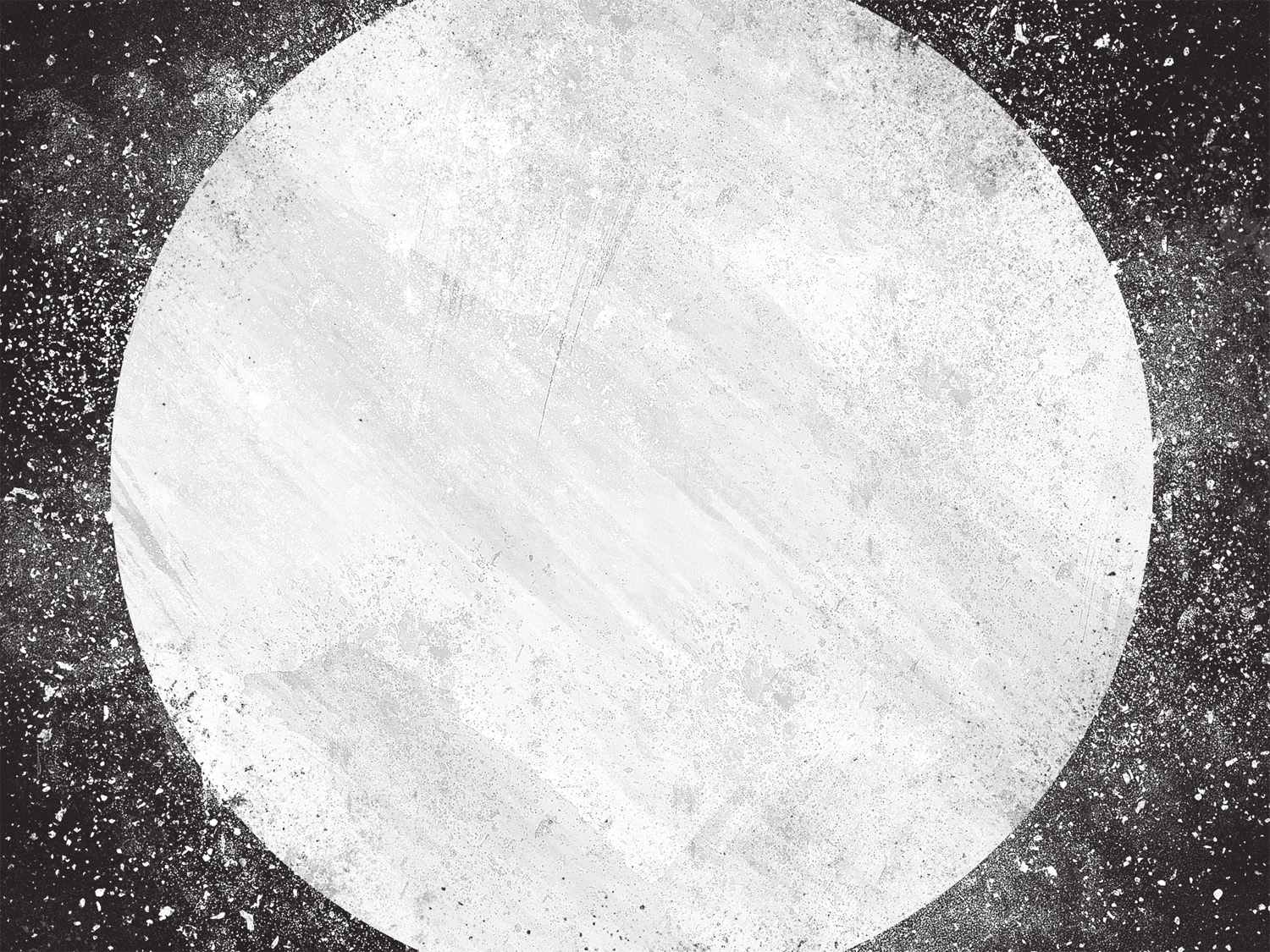 Zephaniah 2:4

For Gaza shall be deserted, and Ashkelon shall become a desolation; Ashdod's people shall be driven out at noon, and Ekron shall be uprooted.
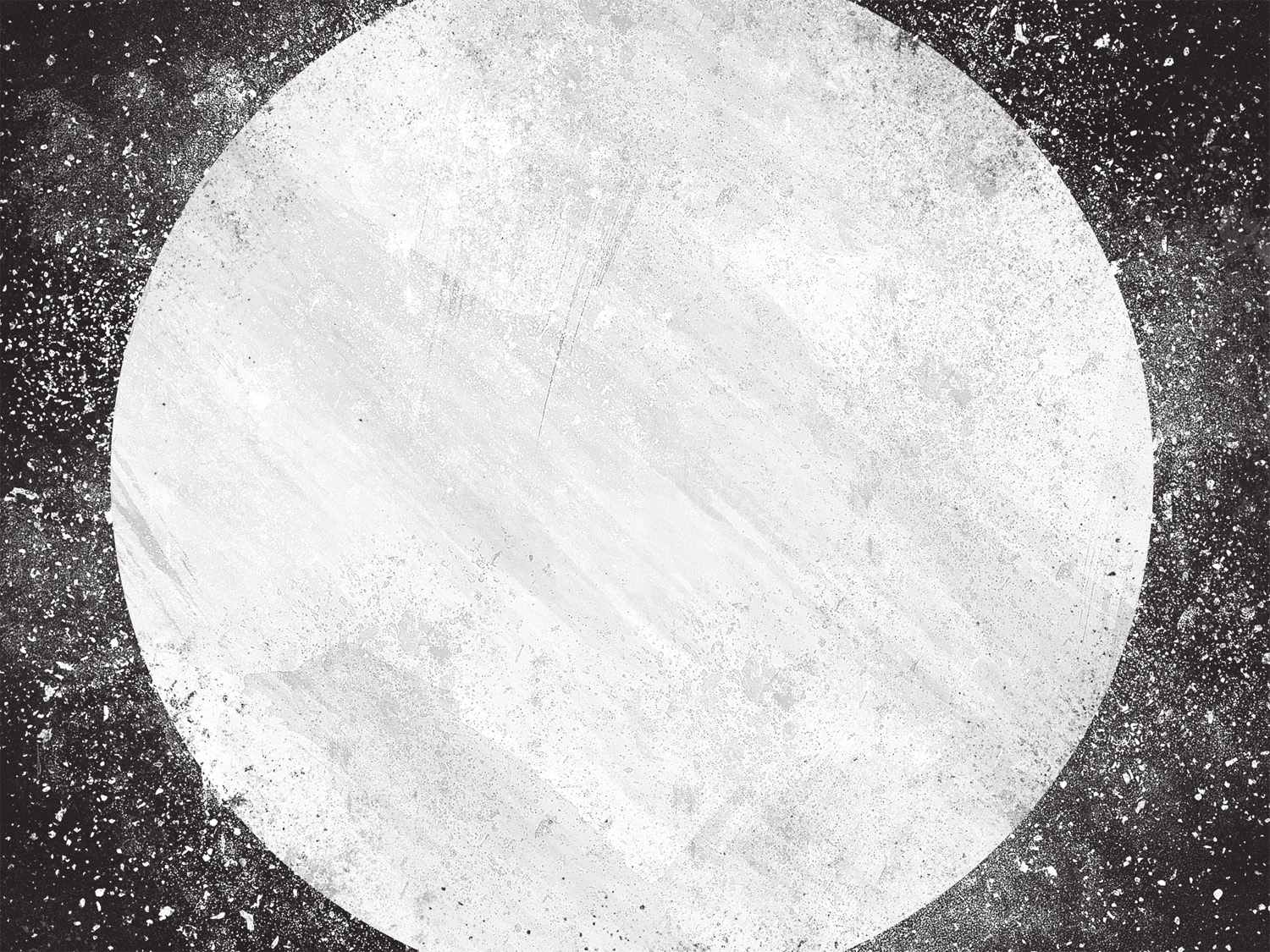 Zephaniah 2:6-7

6 And you, O seacoast, shall be pastures, with meadows for shepherds and folds for flocks. 7 The seacoast shall become the possession of the remnant of the house of Judah, on which they shall graze, and in the houses of Ashkelon they shall lie down at evening. For the Lord their God will be mindful of them and restore their fortunes.
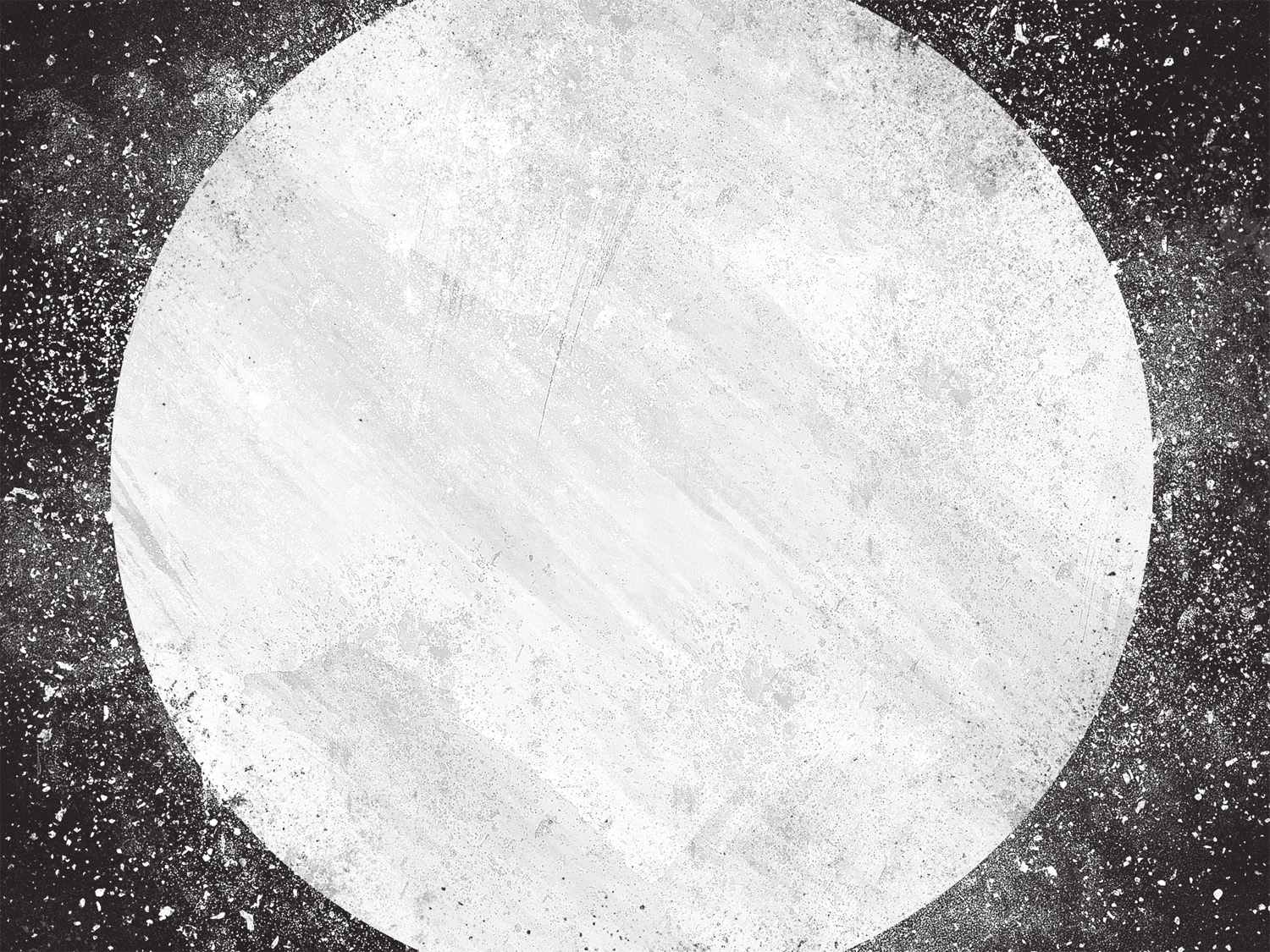 Zephaniah 2:8-9a

8 “I have heard the taunts of Moab and the revilings of the Ammonites, how they have taunted my people and made boasts against their territory. 9 Therefore, as I live,” declares the Lord of hosts, the God of Israel, “Moab shall become like Sodom, and the Ammonites like Gomorrah, a land possessed by nettles and salt pits, 
and a waste forever…
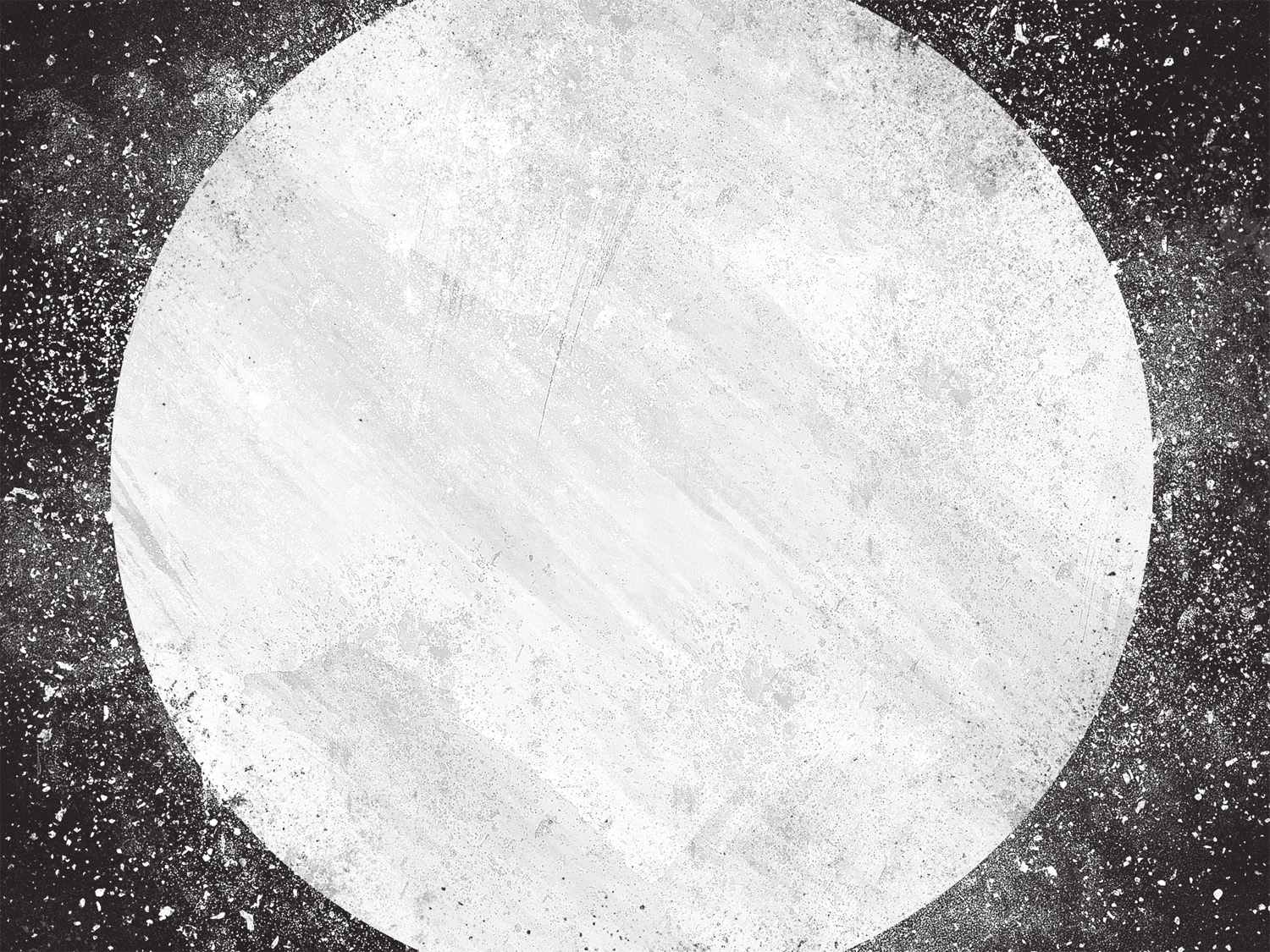 Zephaniah 2:12

You also, O Cushites,
    shall be slain by my sword.
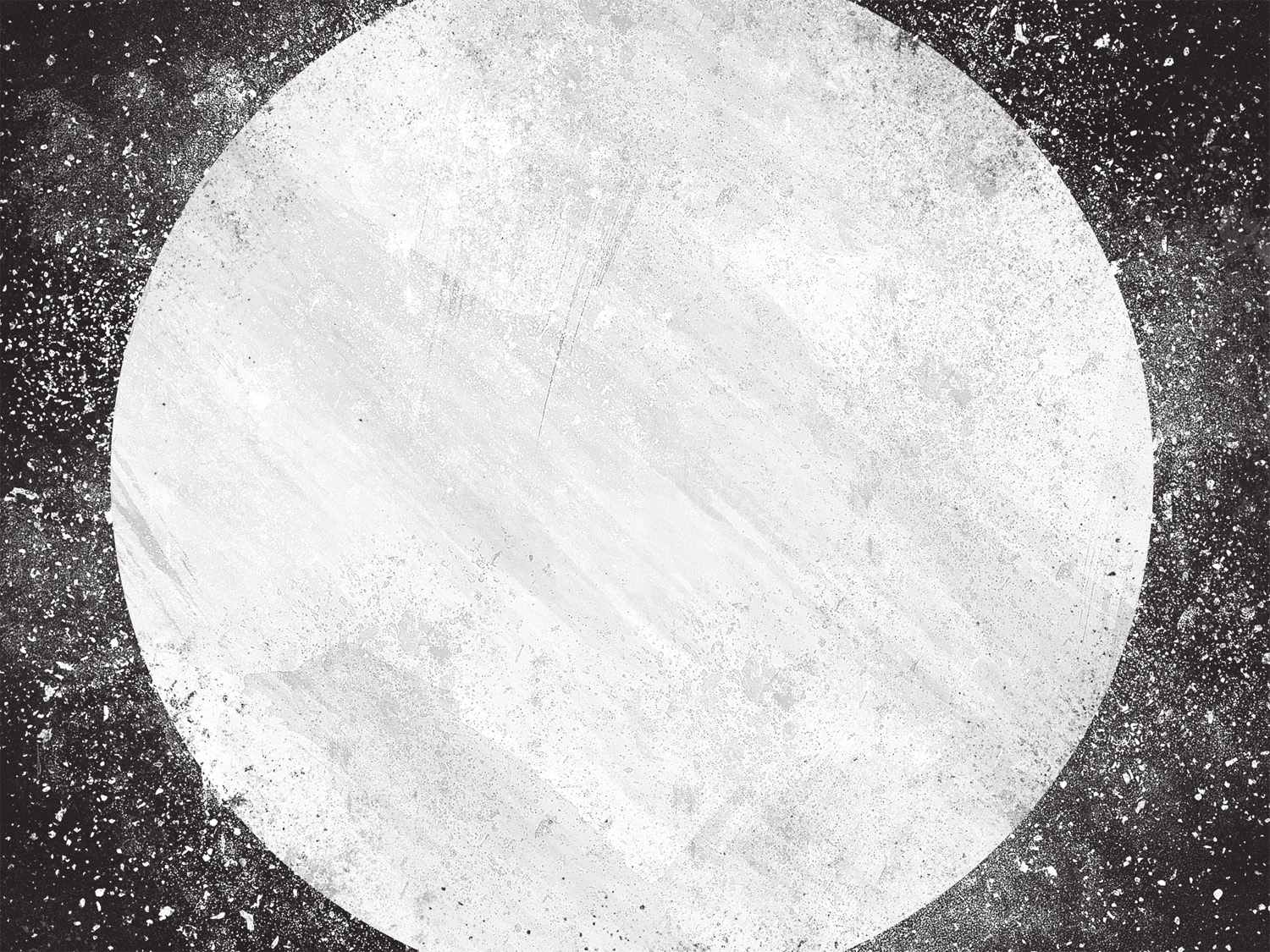 Zephaniah 2:13-15

13 And he will stretch out his hand against the 
north and destroy Assyria, and he will make Nineveh 
a desolation, a dry waste like the desert. 14 Herds shall lie down in her midst, all kinds of beasts;  even the owl and the hedgehog shall lodge in her capitals; a voice shall hoot in the window; devastation will be on the threshold; for her cedar work will be laid bare. 15 This is the exultant city that lived securely, that said in her heart, “I am, and there is no one else.” What a desolation she has become, a lair for wild beasts! Everyone who passes by her hisses and 
shakes his fist.
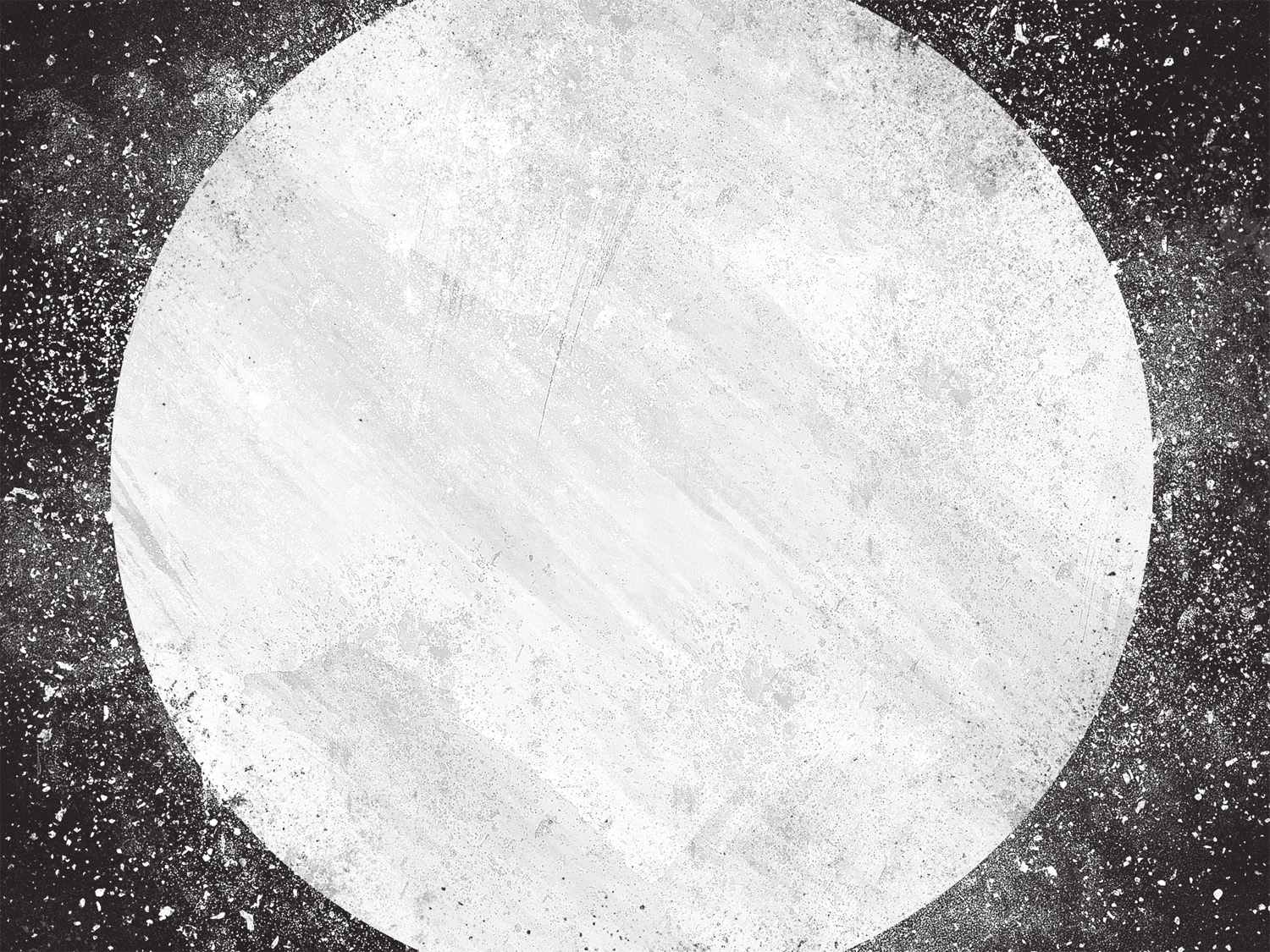 Zephaniah 3:8

8 “Therefore wait for me,” declares the Lord, “for the day when I rise up to seize the prey. For my decision is to gather nations, to assemble kingdoms, to pour out upon them my indignation, all my burning anger; for in the fire of my jealousy all the earth shall be consumed.
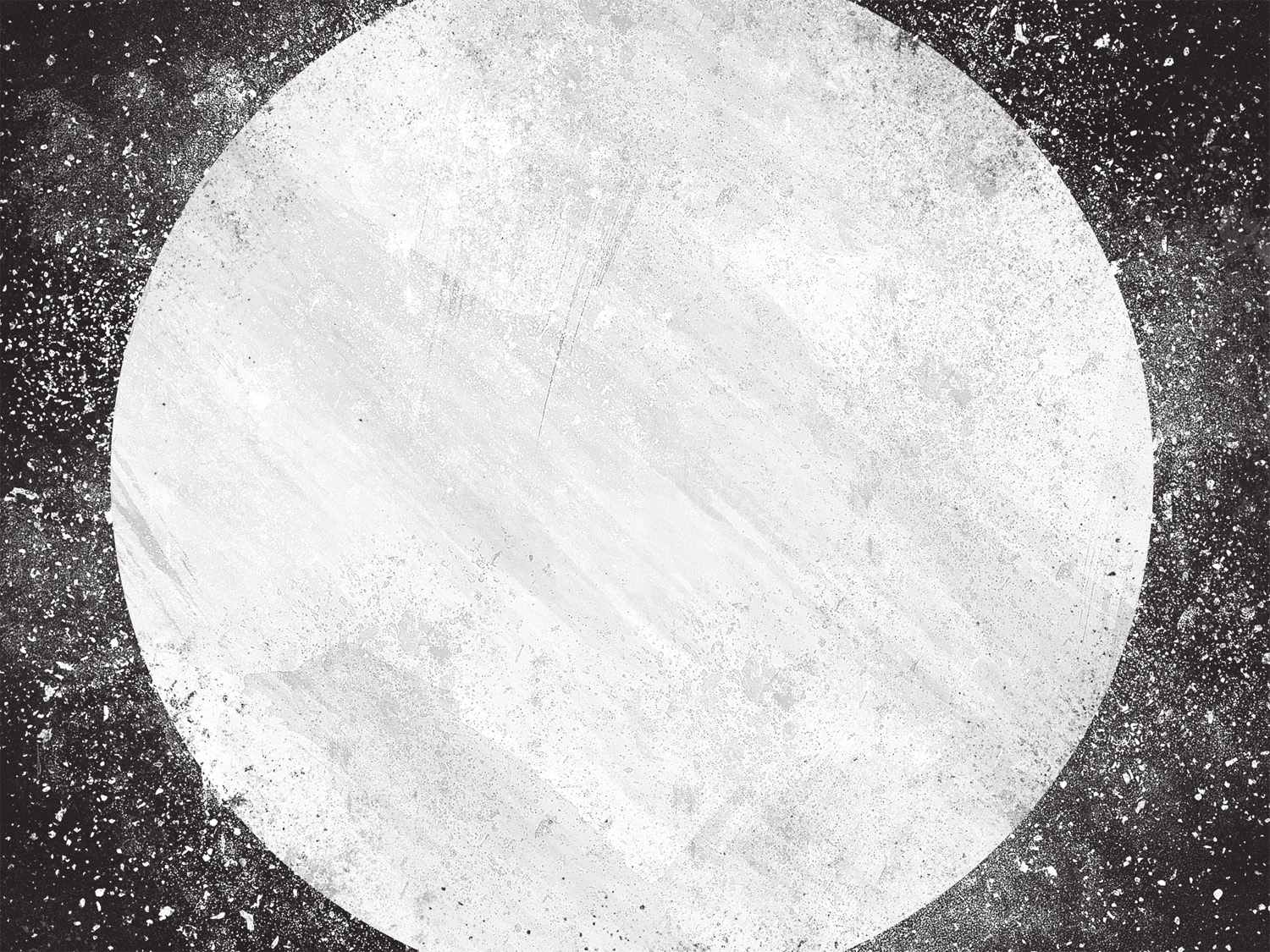 Zephaniah 3:9

9 “For at that time I will change the speech of the peoples to a pure speech, that all of them may call upon the name of the Lord and serve him 
with one accord.
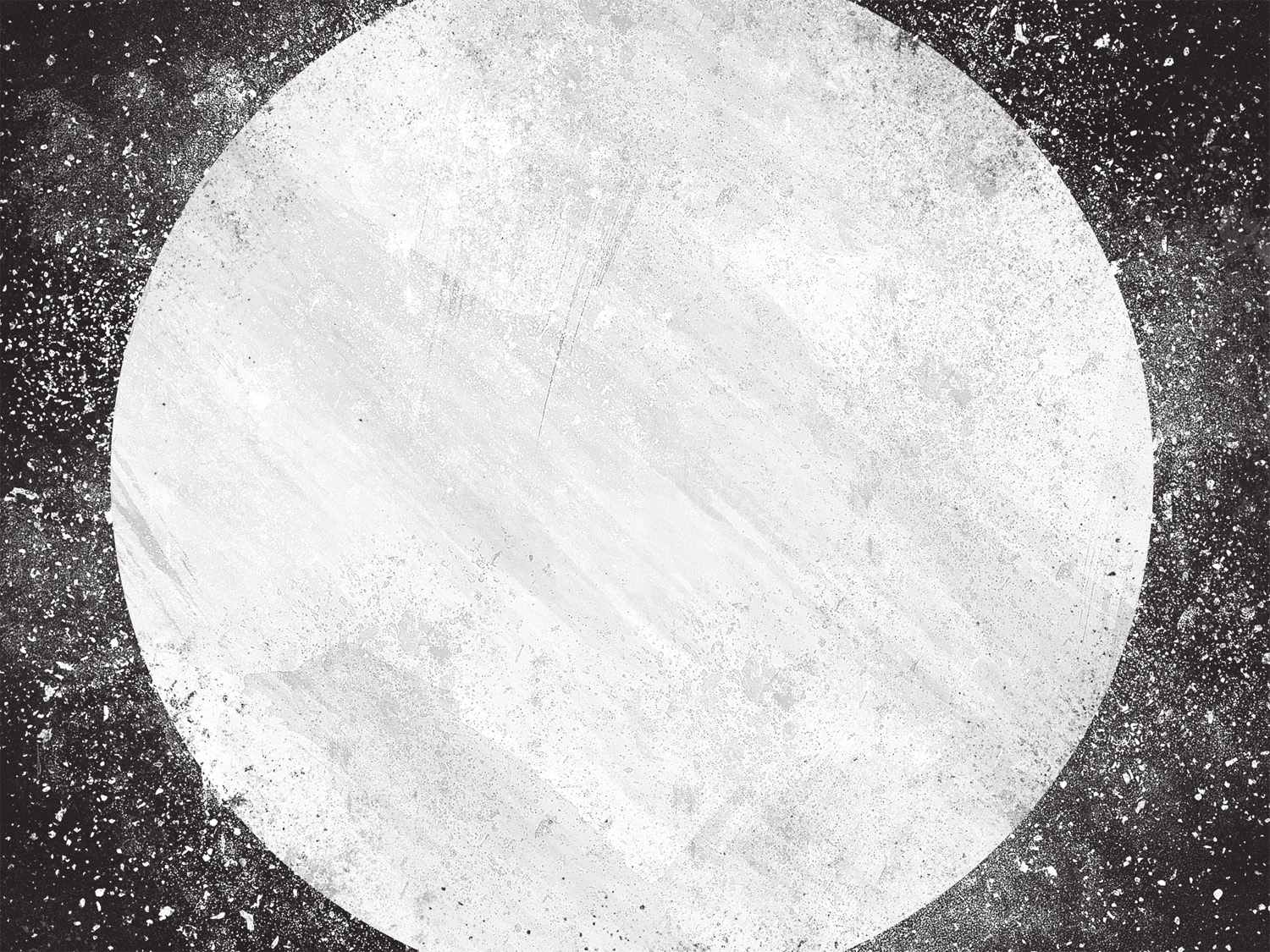 Zephaniah 3:10-11

10 From beyond the rivers of Cush my worshipers, the daughter of my dispersed ones, shall bring my offering. 11 “On that day you shall not be put to shame because of the deeds by which you have rebelled against me; for then I will remove from your midst your proudly exultant ones, and you shall no longer be haughty in my holy mountain.
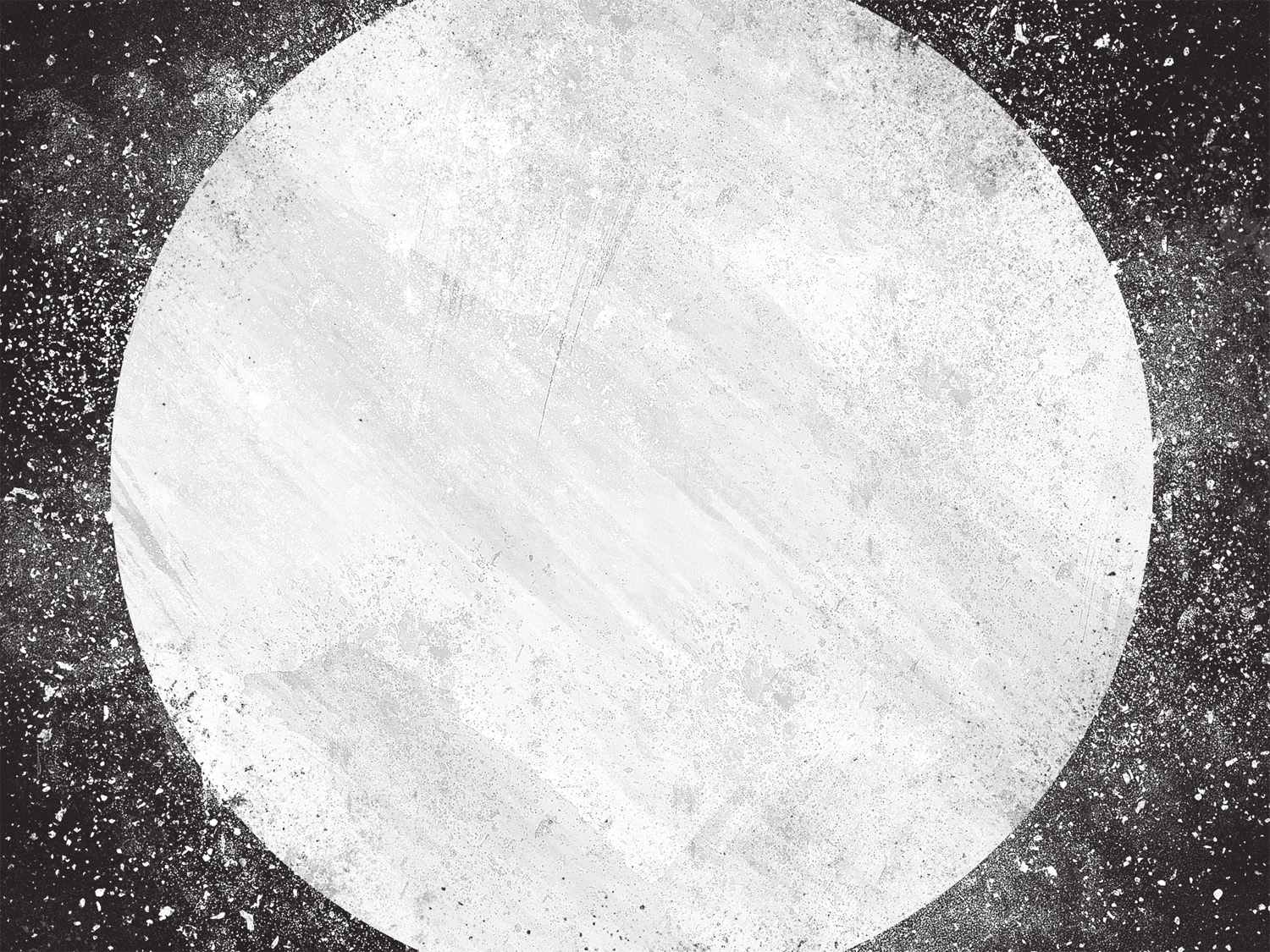 Zephaniah 3:12-13

12 But I will leave in your midst a people humble and lowly. They shall seek refuge in the name of the Lord, 13 those who are left in Israel; they shall do no injustice and speak no lies, nor shall there be found in their mouth a deceitful tongue. For they shall graze and lie down, and none shall make them afraid.”
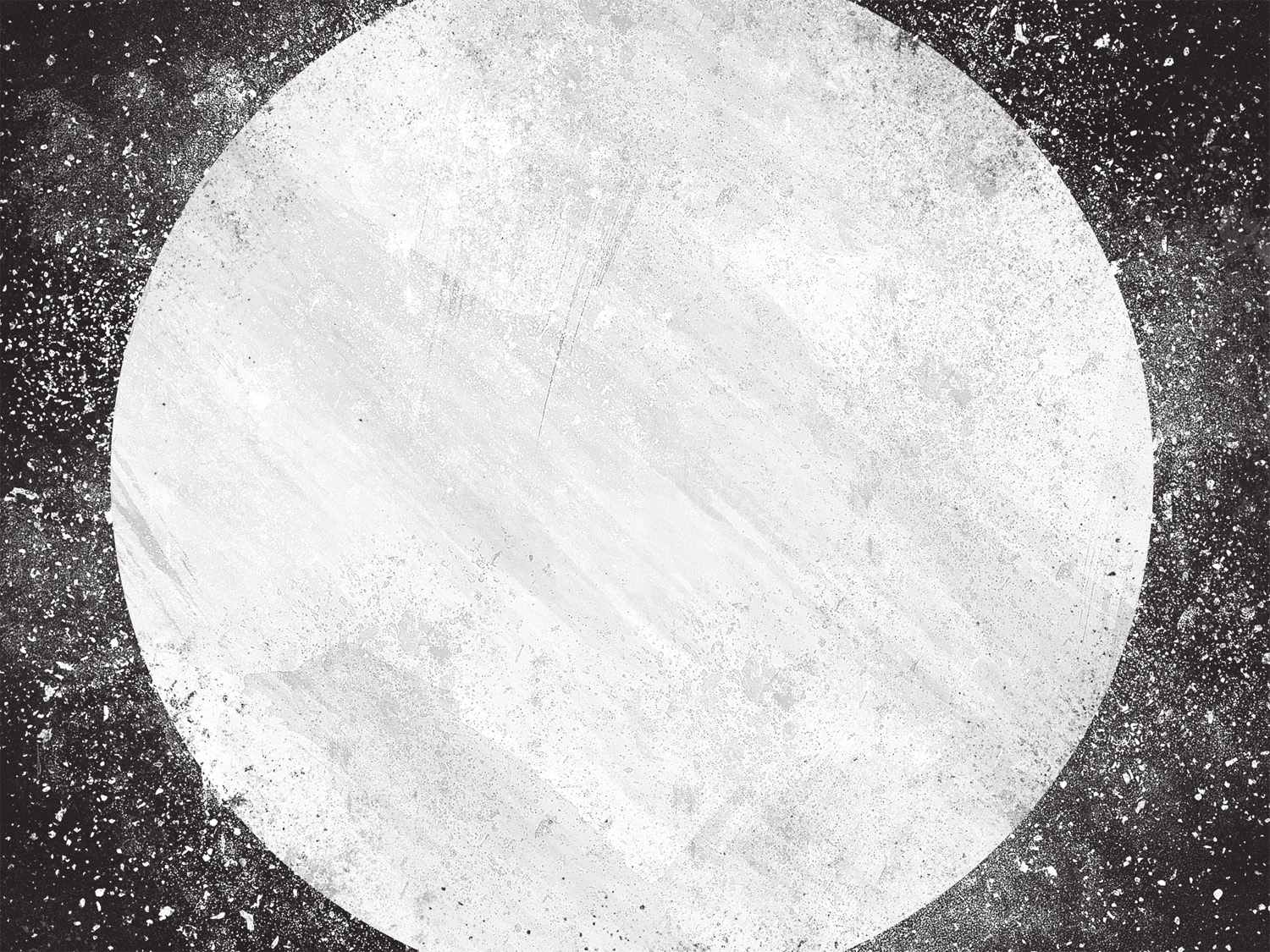 Zephaniah 3:14-16

14 Sing aloud, O daughter of Zion; shout, O Israel! Rejoice and exult with all your heart, O daughter of Jerusalem! 15 The Lord has taken away the judgments against you; he has cleared away your enemies. The King of Israel, the Lord, is in your midst; you shall never again fear evil. 16 On that day it shall be said to Jerusalem: “Fear not, O Zion; let not your hands grow weak.
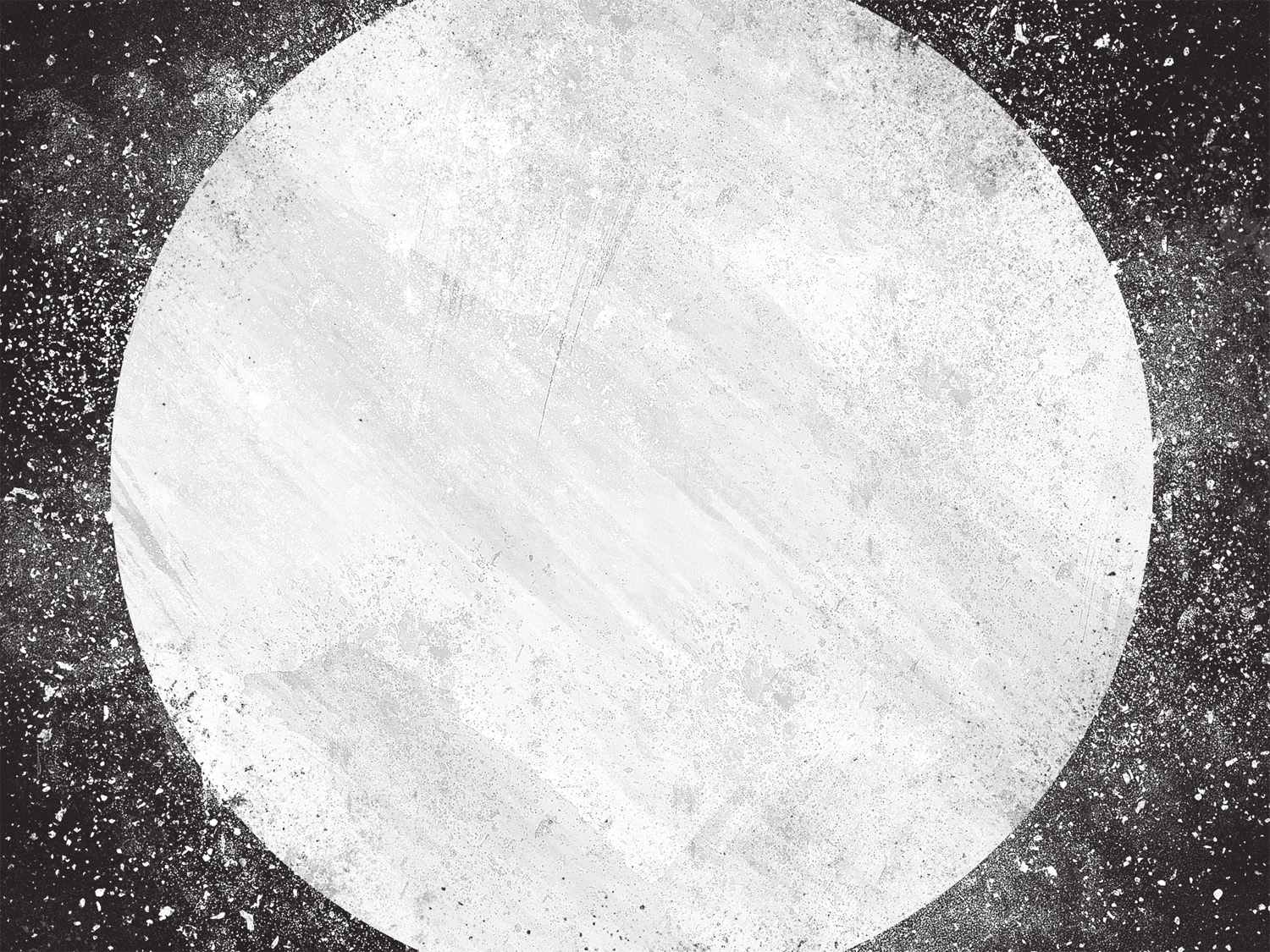 Zephaniah 3:17

17 The Lord your God is in your midst, a mighty one who will save; he will rejoice over you with gladness; he will quiet you by his love; he will exult over you with loud singing.
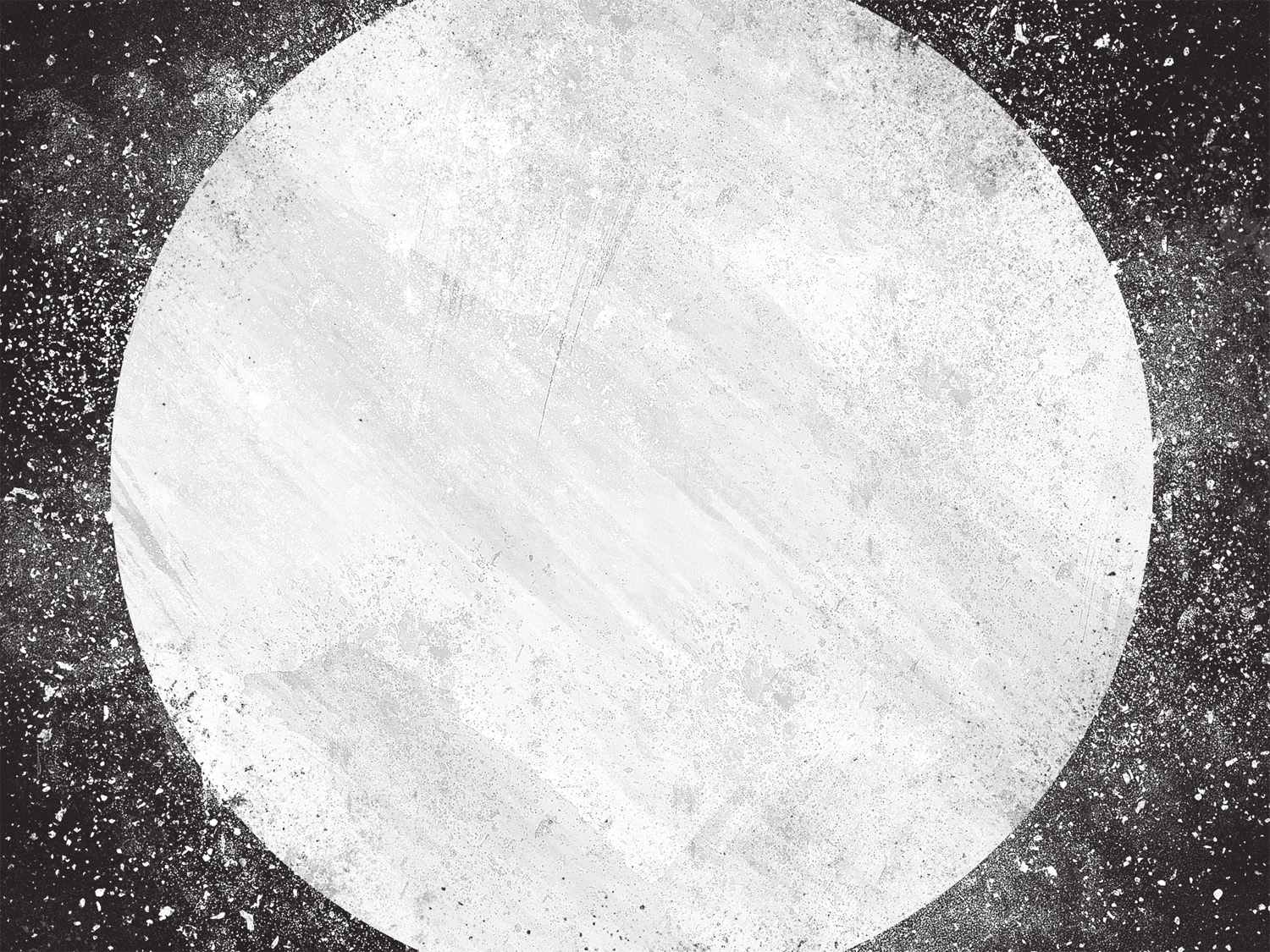 Zephaniah 3:18-20

18 I will gather those of you who mourn for the festival, so that you will no longer suffer reproach. 19 Behold, at that time I will deal with all your oppressors. And I will save the lame and gather the outcast, and I will change their shame into praise and renown in all the earth. 20 At that time I will bring you in, at the time when I gather you together; for I will make you renowned and praised among all the peoples of the earth, when I restore your fortunes before your eyes,” 
says the Lord.
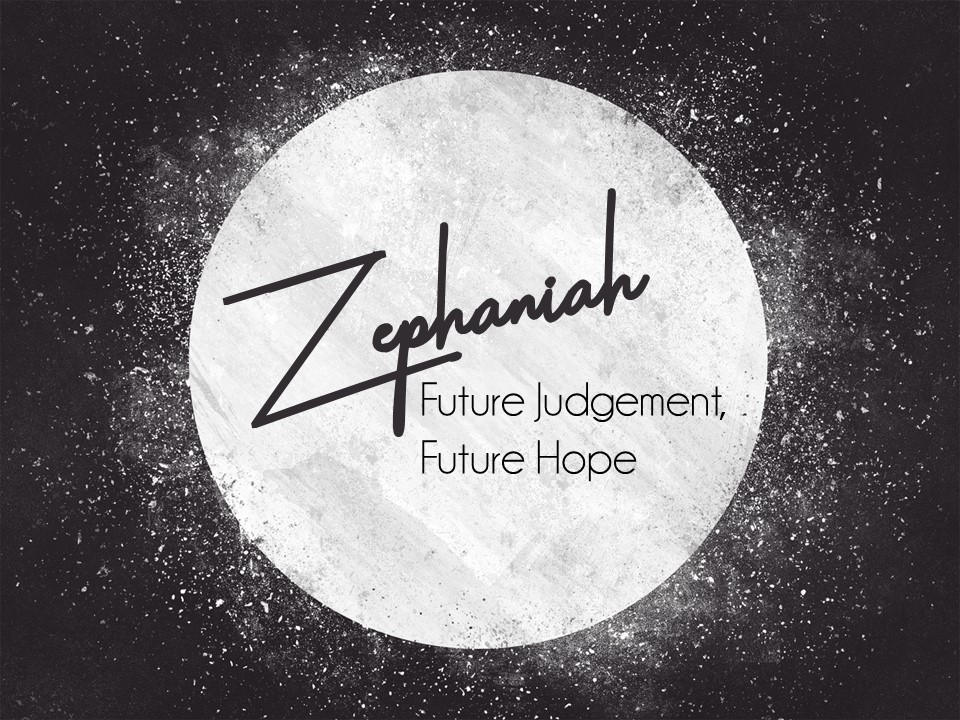